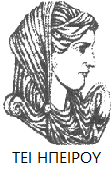 Ελληνική Δημοκρατία
Τεχνολογικό Εκπαιδευτικό Ίδρυμα Ηπείρου
Μάθημα : Ενοποιημένες Χρηματοοικονομικές Καταστάσεις
Μέθοδος Καθαρής Θέσης
Δρ. Χύτης Ευάγγελος
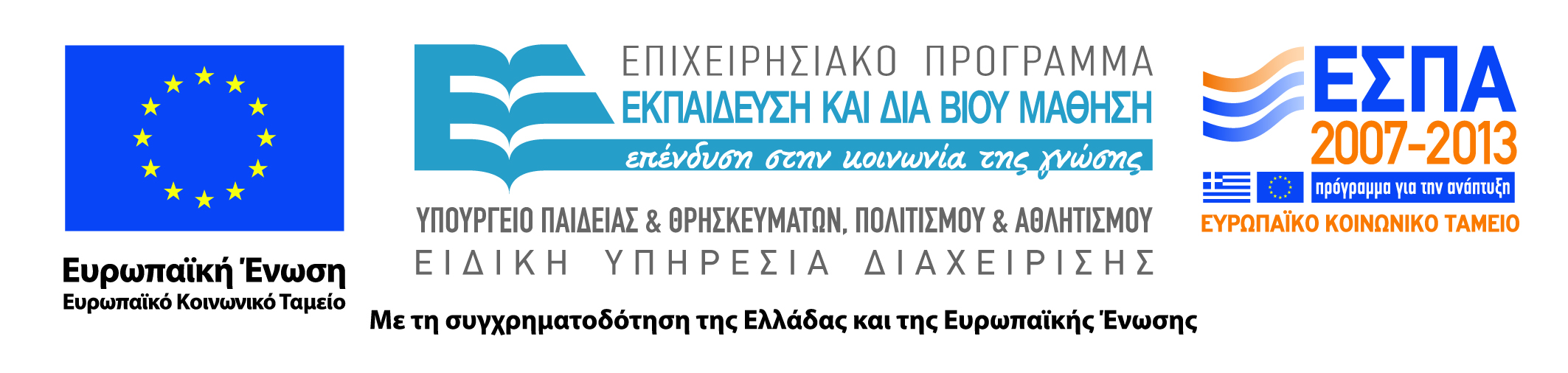 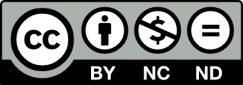 Ανοιχτά Ακαδημαϊκά Μαθήματα στο ΤΕΙ Ηπείρου
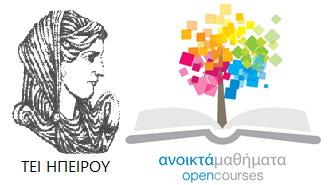 Τμήμα Λογιστικής και Χρηματοοικονομικής
Ενοποιημένες Χρηματοοικονομικές Καταστάσεις Ενότητα 7: Μέθοδος Καθαρής Θέσης
Χύτης Ευάγγελος
Πρέβεζα, 2015
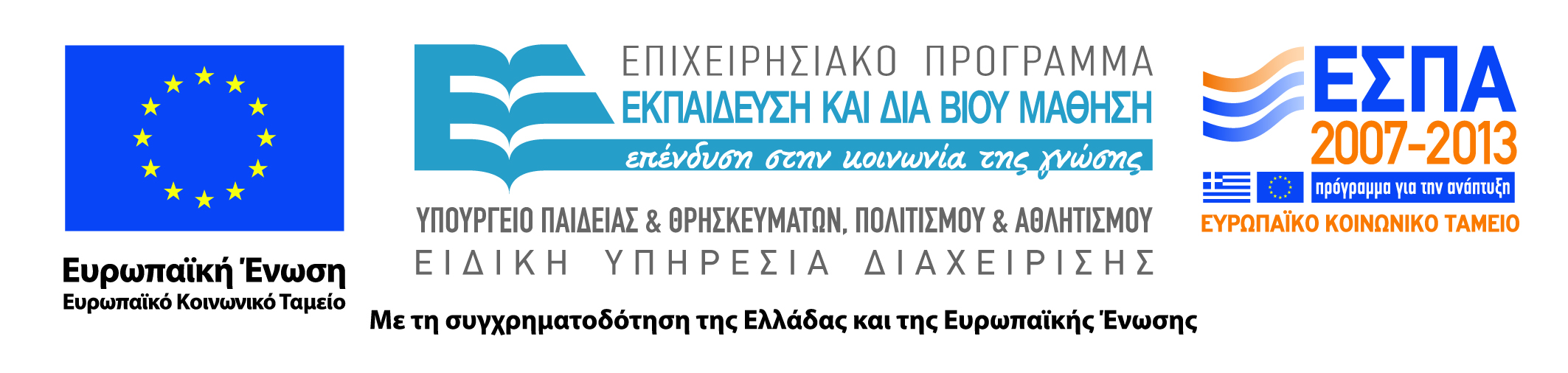 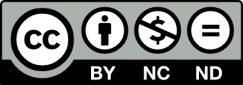 Άδειες Χρήσης
Το παρόν εκπαιδευτικό υλικό υπόκειται σε άδειες χρήσης Creative Commons. 
Για εκπαιδευτικό υλικό, όπως εικόνες, που υπόκειται σε άλλου τύπου άδειας χρήσης, η άδεια χρήσης αναφέρεται ρητώς.
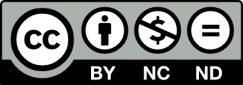 3
Χρηματοδότηση
Το έργο υλοποιείται στο πλαίσιο του Επιχειρησιακού Προγράμματος «Εκπαίδευση και Δια Βίου Μάθηση» και συγχρηματοδοτείται από την Ευρωπαϊκή Ένωση (Ευρωπαϊκό Κοινωνικό Ταμείο) και από εθνικούς πόρους.
Το έργο «Ανοικτά Ακαδημαϊκά Μαθήματα στο TEI Ηπείρου» έχει χρηματοδοτήσει μόνο τη αναδιαμόρφωση του εκπαιδευτικού υλικού.
Το παρόν εκπαιδευτικό υλικό έχει αναπτυχθεί στα πλαίσια του εκπαιδευτικού έργου του διδάσκοντα.
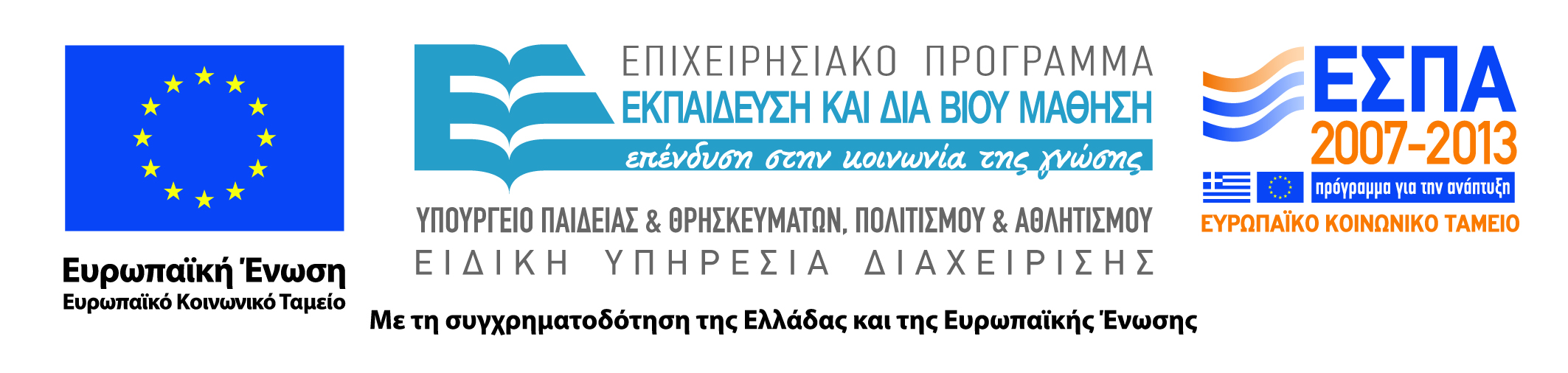 Σκοποί
Στην ενότητα αυτή θα εξετάσουμε την μέθοδο της “καθαρής θέσης” για συγγενείς και κοινοπραξίας, σύμφωνα με το άρθρο 35. Θα παρουσιαστούν παραδείγματα με λογιστικές εγγραφές για να γίνει πιο κατανοητή η θεωρία.
5
Μέθοδος της « Καθαρής Θέσης»  για συγγενείς και κοινοπραξίες
Άρθρο 35: Μέθοδος της καθαρής θέσης για συγγενείς και κοινοπραξίες
1. Όταν μια οντότητα που περιλαμβάνεται στην ενοποίηση έχει μια συμμετοχή σε συγγενή ή κοινοπραξία, αυτή η συμμετοχή εμφανίζεται στον ενοποιημένο ισολογισμό σε ιδιαίτερο κονδύλι με τον τίτλο «συμμετοχή σε συγγενή ή και κοινοπραξία», βάσει της μεθόδου της καθαρής θέσης. 
2. Με τη μέθοδο της καθαρής θέσης, μια συγγενής ή κοινοπραξία αναγνωρίζεται κατά την απόκτησή της στο κόστος κτήσης.
6
Μέθοδος της « Καθαρής Θέσης»  για συγγενείς και κοινοπραξίες 2/
3. Το ποσό που αντιστοιχεί στην αναλογία της καθαρής θέσης της συγγενούς ή της κοινοπραξίας, που προκύπτει από την εφαρμογή των παραγράφων 1 και 2 αυτού του άρθρου, αυξάνεται ή μειώνεται με το ποσό της μεταβολής της καθαρής θέσης της κατά την διάρκεια της περιόδου που αντιστοιχεί στα συμμετοχικά δικαιώματα της οντότητας (επενδυτής) και μειώνεται με το ποσό των εισπραττόμενων μερισμάτων που αναλογούν σε αυτά τα συμμετοχικά δικαιώματα. 
4. Στο βαθμό που η θετική διαφορά μεταξύ του κόστους κτήσης και της αναλογίας της καθαρής θέσης που αποκτήθηκε δεν μπορεί να συσχετισθεί με κάποια κατηγορία περιουσιακών στοιχείων ή υποχρεώσεων, αντιμετωπίζεται ως «υπεραξία» σύμφωνα με την παράγραφο 3(α)(6) ή 3(α)(7), κατά περίπτωση, του άρθρου 18.
7
Μέθοδος της « Καθαρής Θέσης»  για συγγενείς και κοινοπραξίες 3/
5. Η αναλογία των αποτελεσμάτων των συγγενών ή των κοινοπραξιών που αποδίδεται στα συμμετοχικά δικαιώματα της οντότητας εμφανίζεται στα ενοποιημένα αποτελέσματα ως ξεχωριστό κονδύλι με τον τίτλο «αποτέλεσμα από συγγενείς και κοινοπραξίες».
6. Οι απαλοιφές που αναφέρονται στο άρθρο 34 παράγραφος (8) γίνονται στο βαθμό που τα γεγονότα είναι γνωστά ή μπορούν να επιβεβαιωθούν.
7. Όταν μια συγγενής ή κοινοπραξία συντάσσει ενοποιημένες χρηματοοικονομικές καταστάσεις, οι παράγραφοι 1 έως 6 του άρθρου 35 εφαρμόζονται στην καθαρή θέση που εμφανίζεται σε αυτές τις ενοποιημένες χρηματοοικονομικές καταστάσεις.
8
Παράδειγμα:
Η εταιρία Μ εξαγόρασε στις 30/4/ του 200Χ το 30% των μετοχών της εταιρίας Θ καταβάλλοντας το ποσό των 80 εκατ. ευρώ. Εάν υποτεθεί ότι η λογιστική καθαρά θέση της εταιρίας Θ στο τέλος των χρήσεων 200Χ, 200Χ+1 και 200Χ+2 ήταν 270, 300 και 275 εκατ. ευρώ η αποτίμηση της εν λόγω συμμετοχής θα έχει ως ακολούθως: 
30/4/200Χ          Αξία κτήσης                	80.000.000
31/12/200Χ        (270.000.000 χ 30%)             81.000.000
31/12/200Χ+1   (300.000.000 χ 30%)              90.000.000
31/12/200Χ+2   (275.000.000 χ 30%)              82.500.000

Οι λογιστικές εγγραφές που πρέπει να γίνουν είναι οι ακόλουθες:
9
Οι λογιστικές εγγραφές...
10
Μέθοδος της « Καθαρής Θέσης»  για συγγενείς και κοινοπραξίες 4/
8. Αυτό το άρθρο δεν απαιτείται να εφαρμόζεται όταν τα συμμετοχικά δικαιώματα στο κεφάλαιο συγγενούς ή κοινοπραξίας είναι ασήμαντα.
9. Οι προβλέψεις της παραγράφου 14 του άρθρου 34 εφαρμόζονται στη μετατροπή των χρηματοοικονομικών καταστάσεων συγγενών ή κοινοπραξιών που έχουν συνταχθεί σε νόμισμα άλλο από το νόμισμα στο οποίο έχουν συνταχθεί οι χρηματοοικονομικές καταστάσεις της επενδύτριας οντότητας.
11
Βιβλιογραφία
Γεωργίου Στ. Αληφαντή (2015): Ενοποιημένες Οικονομικές Καταστάσεις Έκδοση 6η 
Γκίνογλου Δ, Π. Ταχυνάκης (2004): Λογιστική Ενοποιημένων Οικονομικών Καταστάσεων, Διαθέτης (Εκδότης): Μ.ΤΖΩΡΤΖΑΚΗΣ ΚΑΙ ΣΙΑ Ε.Ε. 
Κάντζος Κωνσταντίνος (1995): Ενοποιημένες Χρηματοοικονομικές Καταστάσεις, Διαθέτης (Εκδότης): ΝΙΚΗΤΟΠΟΥΛΟΣ Ε ΚΑΙ ΣΙΑ ΟΕ 
Σακέλλης, Ε., Πρωτοψάλτης Ν. (1991), Ενοποιημένες Οικονομικές Καταστάσεις, Εκδόσεις Μερακλή. 
Χύτης Ε.(2013) «Οι Ενοποιημένες  Καταστάσεις σύμφωνα με τον Ν. 2190/1920 το Ε.Γ.Λ.Σ. και τα Διεθνή Λογιστικά Πρότυπα» διδακτικές σημειώσεις για το μάθημα“ Ενοποιημένες Χρηματοοικονομικές Καταστάσεις¨
Σημείωμα Αναφοράς
Χύτης Ευ. (2015) Ενοποιημένες Χρηματοοικονομικές Καταστάσεις. ΤΕΙ Ηπείρου. Διαθέσιμο από:
http://oc-web.ioa.teiep.gr/OpenClass/courses/LOGO125/
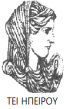 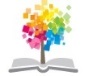 13
ΔΙΑΤΑΡΑΧΕΣ ΦΩΝΗΣ, Ενότητα 0, ΤΜΗΜΑ ΛΟΓΟΘΕΡΑΠΕΙΑΣ, ΤΕΙ ΗΠΕΙΡΟΥ - Ανοιχτά Ακαδημαϊκά Μαθήματα στο ΤΕΙ Ηπείρου
Σημείωμα Αδειοδότησης
Το παρόν υλικό διατίθεται με τους όρους της άδειας χρήσης Creative Commons Αναφορά Δημιουργού-Μη Εμπορική Χρήση-Όχι Παράγωγα Έργα 4.0 Διεθνές [1] ή μεταγενέστερη. Εξαιρούνται τα αυτοτελή έργα τρίτων π.χ. φωτογραφίες, Διαγράμματα κ.λ.π., τα οποία εμπεριέχονται σε αυτό και τα οποία αναφέρονται μαζί με τους όρους χρήσης τους στο «Σημείωμα Χρήσης Έργων Τρίτων».
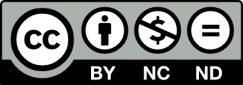 Ο δικαιούχος μπορεί να παρέχει στον αδειοδόχο ξεχωριστή άδεια να  χρησιμοποιεί το έργο για εμπορική χρήση, εφόσον αυτό του  ζητηθεί.
[1]
http://creativecommons.org/licenses/by-nc-nd/4.0/deed.el
Τέλος Ενότητας
Επεξεργασία: Βαφειάδης Νικόλαος
Πρέβεζα, 2015
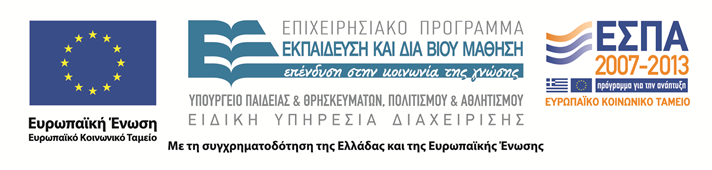 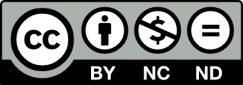 Σημειώματα
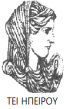 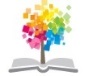 16
ΔΙΑΤΑΡΑΧΕΣ ΦΩΝΗΣ, Ενότητα 0, ΤΜΗΜΑ ΛΟΓΟΘΕΡΑΠΕΙΑΣ, ΤΕΙ ΗΠΕΙΡΟΥ - Ανοιχτά Ακαδημαϊκά Μαθήματα στο ΤΕΙ Ηπείρου
Διατήρηση Σημειωμάτων
Οποιαδήποτε  αναπαραγωγή ή διασκευή του υλικού θα πρέπει  να συμπεριλαμβάνει:

το Σημείωμα Αναφοράς
το  Σημείωμα Αδειοδότησης
τη Δήλωση Διατήρησης Σημειωμάτων
το Σημείωμα Χρήσης Έργων Τρίτων (εφόσον υπάρχει) 

μαζί με τους συνοδευόμενους υπερσυνδέσμους.
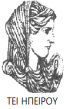 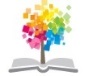 17
ΔΙΑΤΑΡΑΧΕΣ ΦΩΝΗΣ, Ενότητα 0, ΤΜΗΜΑ ΛΟΓΟΘΕΡΑΠΕΙΑΣ, ΤΕΙ ΗΠΕΙΡΟΥ - Ανοιχτά Ακαδημαϊκά Μαθήματα στο ΤΕΙ Ηπείρου
Τέλος Ενότητας
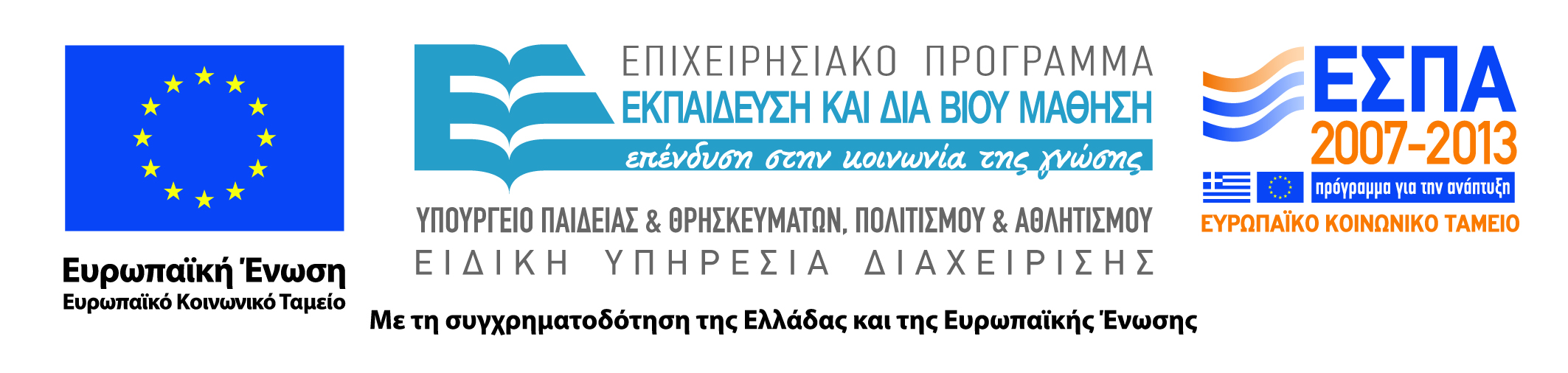 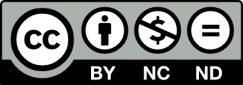